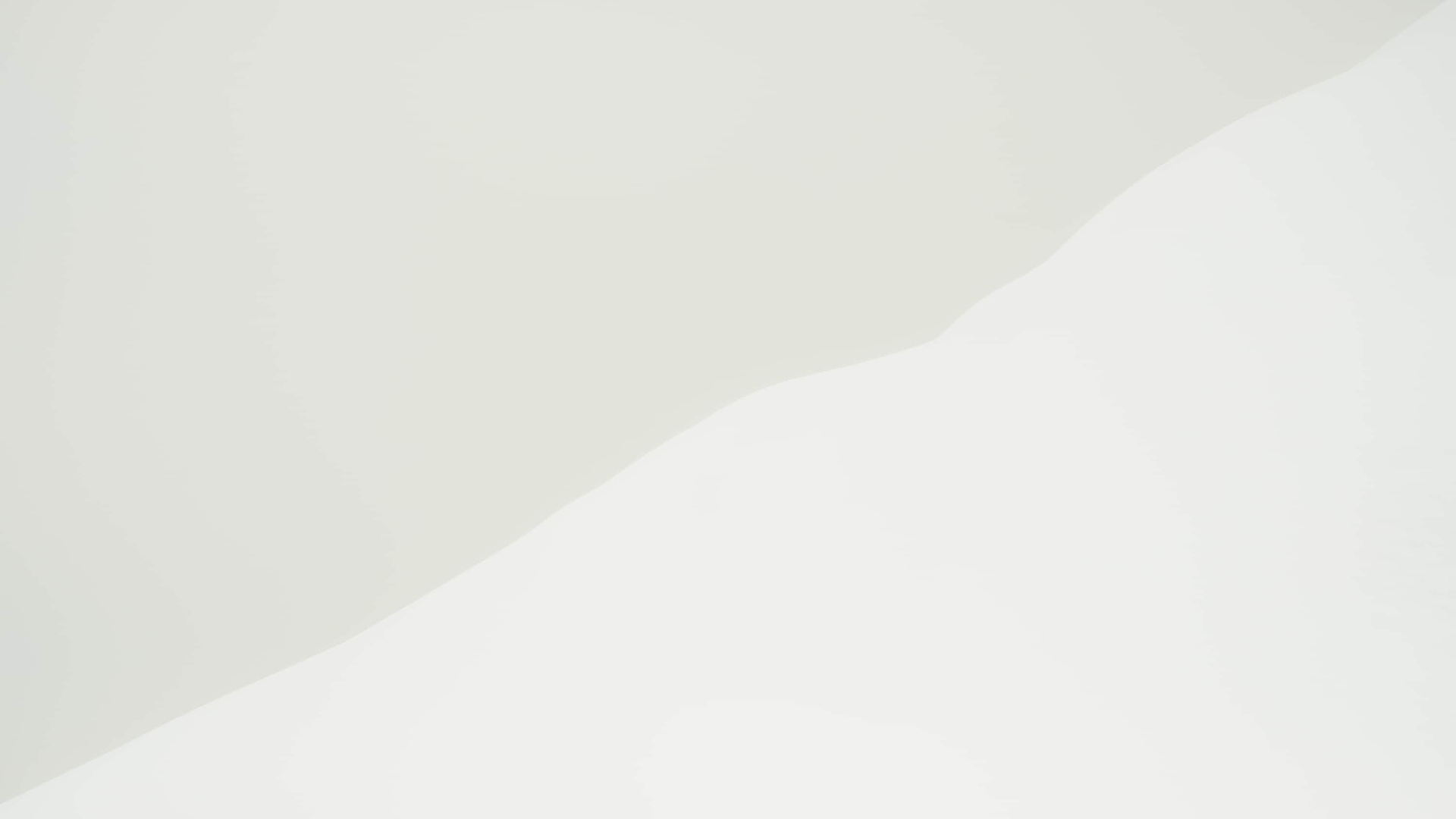 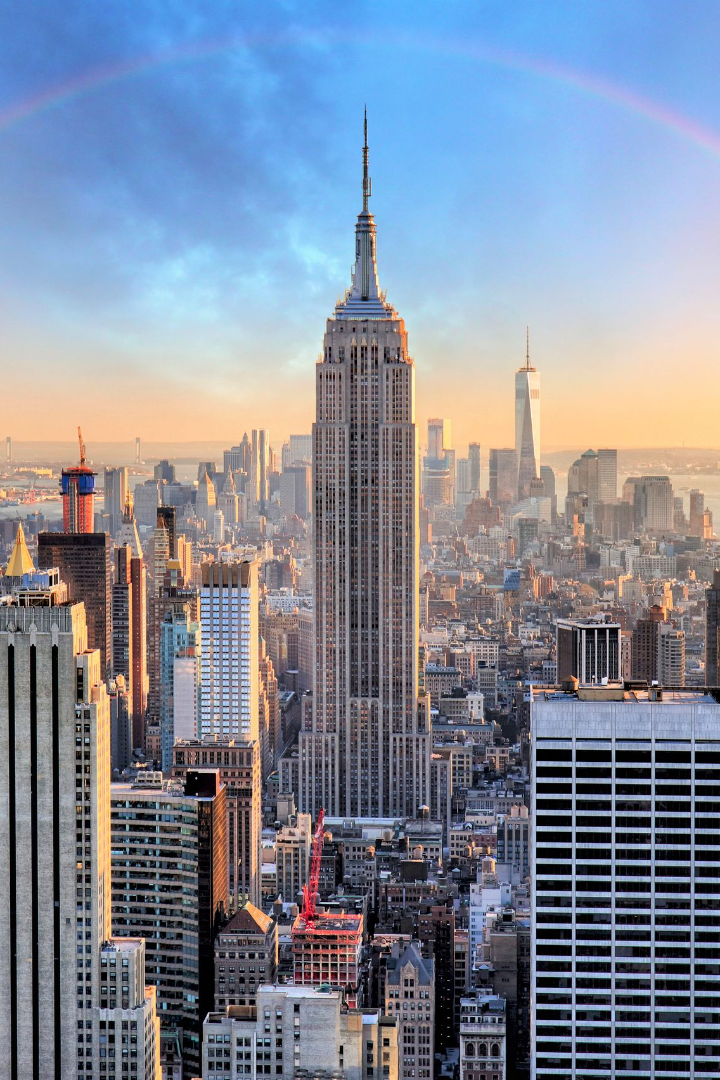 Dimensi Kota
Kota tidak hanya tentang bangunan dan infrastruktur, tetapi juga mencakup beragam aspek seperti sosial, ekonomi, dan lingkungan. Mari kita jelajahi dimensi-dimensi menarik dari kehidupan perkotaan.
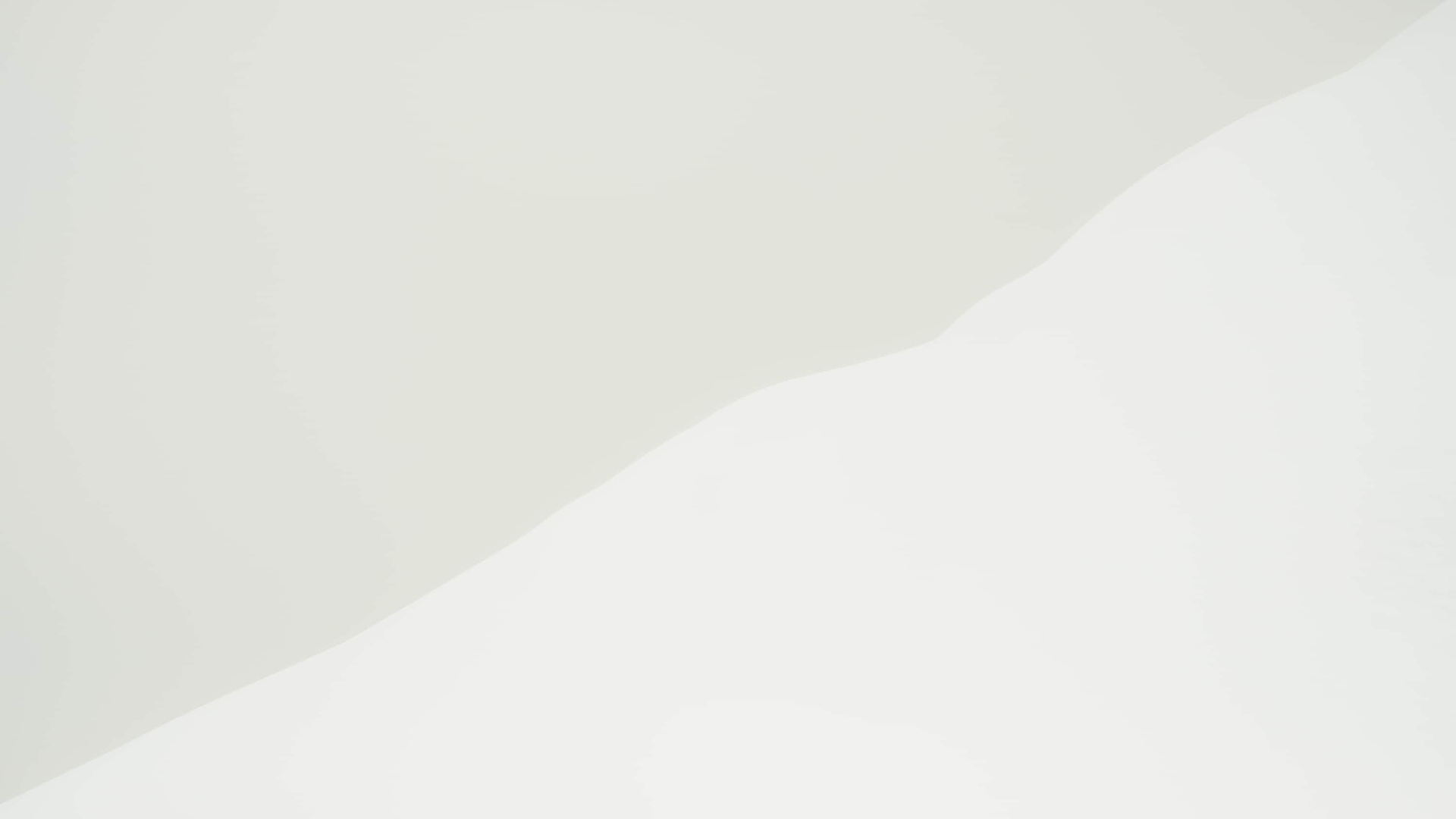 Apa itu Dimensi Kota
Multidimensi
Banyak Perspektif
Peluang dan Tantangan
Kota adalah entitas kompleks yang terdiri dari banyak dimensi yang saling terkait.
Dimensi kota dapat dilihat dari berbagai sudut pandang seperti sosial, ekonomi, dan lingkungan.
Dimensi kota memberikan peluang dan tantangan dalam perencanaan dan pengembangan kota.
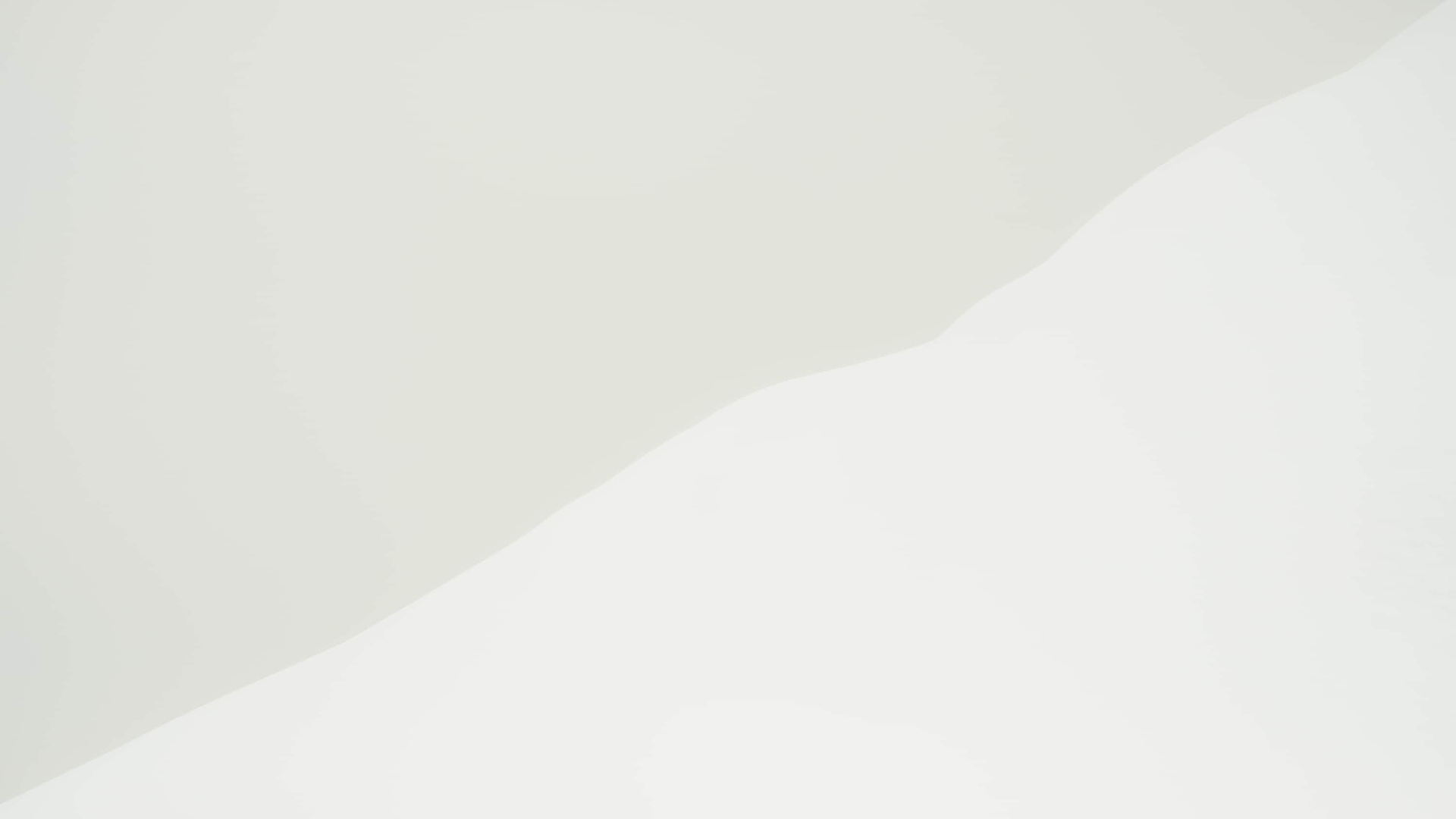 Pertumbuhan dan Perkembangan Kota
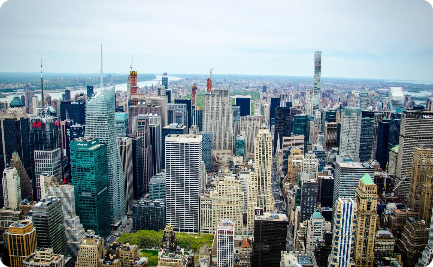 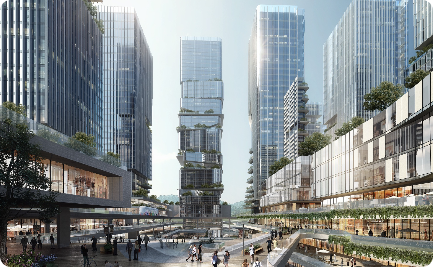 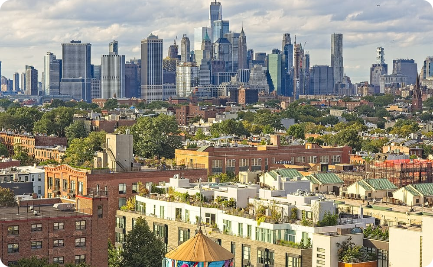 Pertumbuhan
Perkembangan
Urbanisasi
Kota-kota terus berkembang secara fisik karena populasi yang semakin besar dan kebutuhan yang berkembang.
Perkembangan kota melibatkan perubahan sosial, ekonomi, budaya, dan infrastruktur yang terjadi seiring waktu.
Urbanisasi adalah proses di mana populasi pedesaan berpindah ke kota untuk mencari pekerjaan dan peluang kehidupan yang lebih baik.
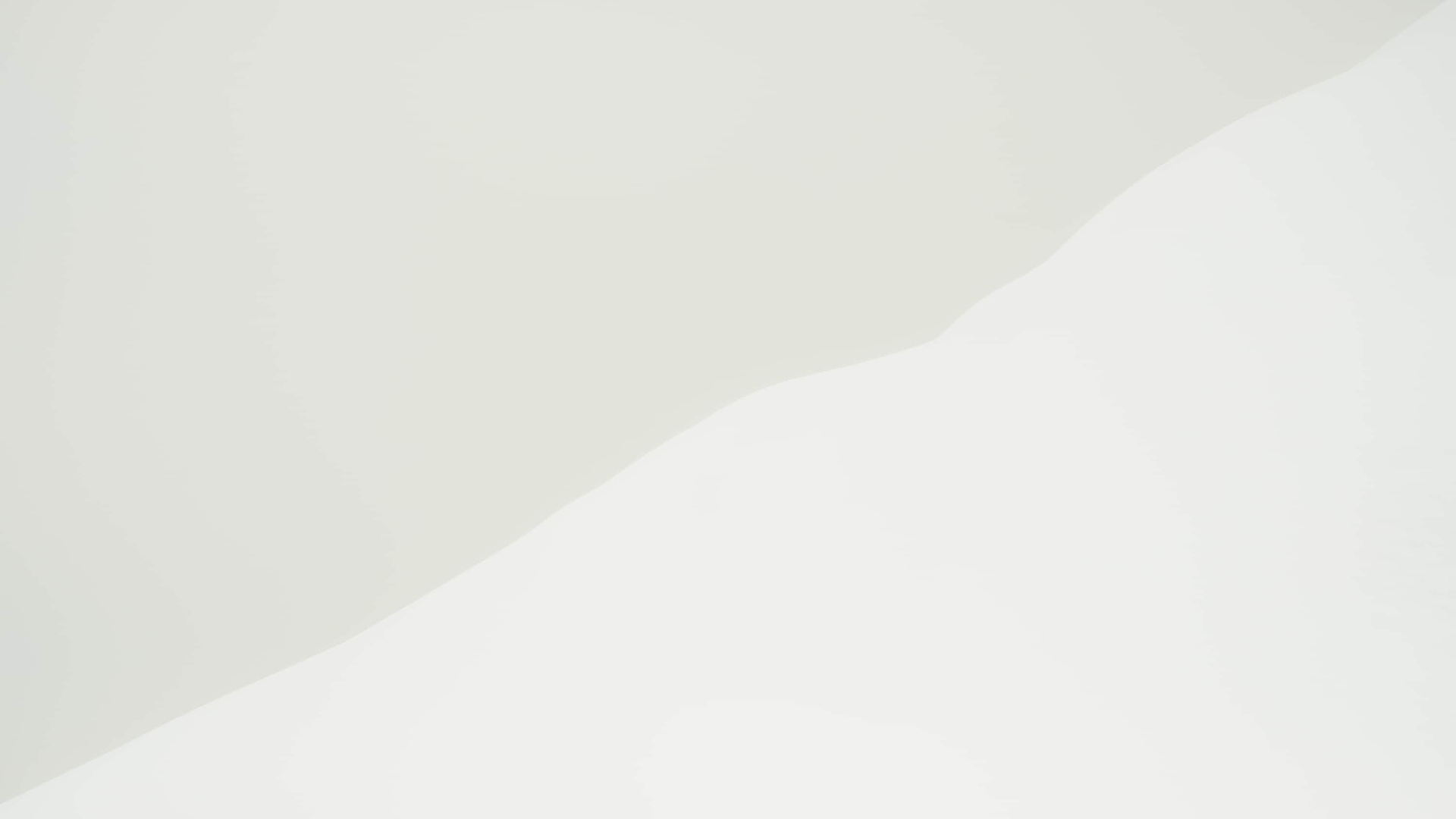 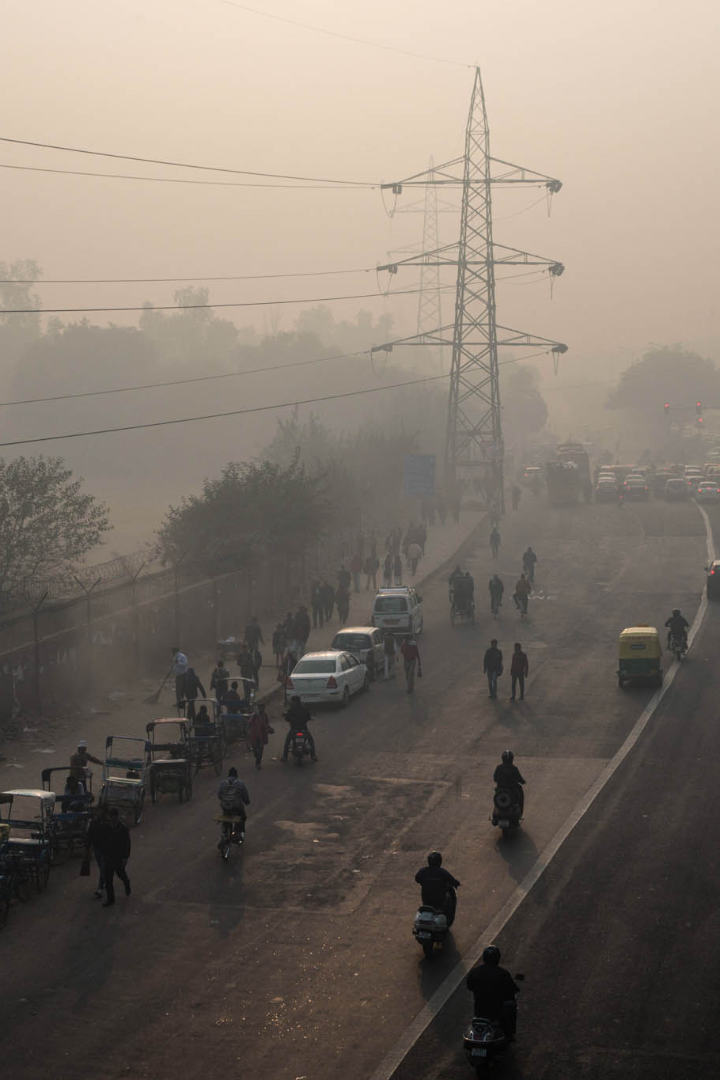 Faktor-faktor yang Mempengaruhi Dimensi Kota
1
2
Demografi
Ekonomi
Jumlah dan komposisi penduduk memiliki dampak signifikan terhadap dimensi kota.
Pertumbuhan ekonomi, tingkat pengangguran, dan kesejahteraan masyarakat berpengaruh pada dimensi kota.
3
4
Lingkungan
Kebijakan Pemerintah
Kualitas udara, air, dan lahan memberikan kontribusi penting terhadap dimensi kota.
Kebijakan perencanaan dan pengembangan kota dapat mempengaruhi dimensi kota secara signifikan.
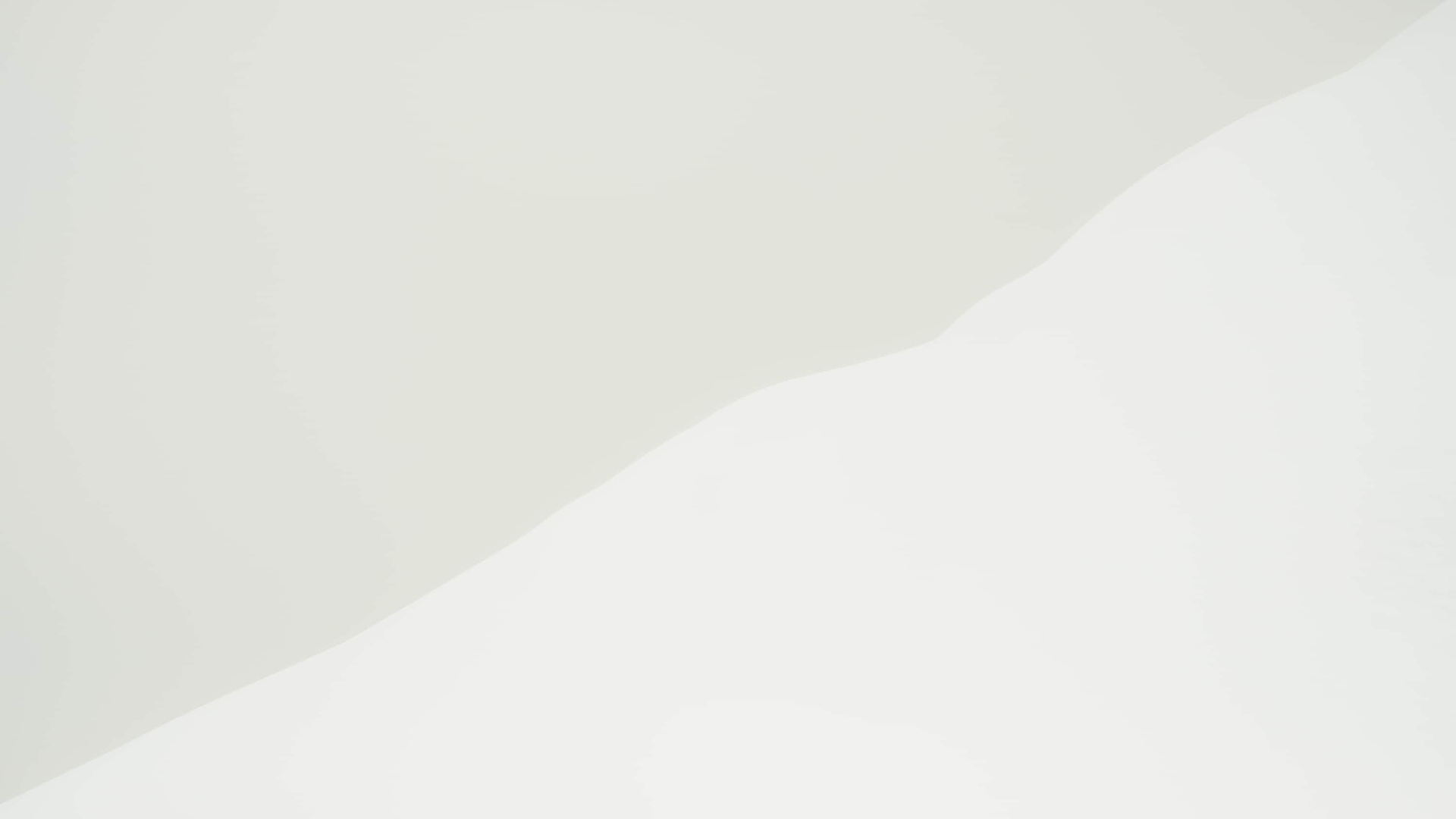 Dimensi Sosial dalam Kota
1
Keberagaman Budaya
Kota menjadi tempat pertemuan berbagai budaya, tradisi, dan kepercayaan yang berbeda.
2
Tingkat Kehidupan
Dimensi sosial mencakup tingkat pendidikan, kesehatan, dan keadilan sosial yang ada di kota.
3
Komunitas dan Interaksi Sosial
Kota memberikan ruang bagi warga untuk berinteraksi dan membentuk komunitas yang kuat.
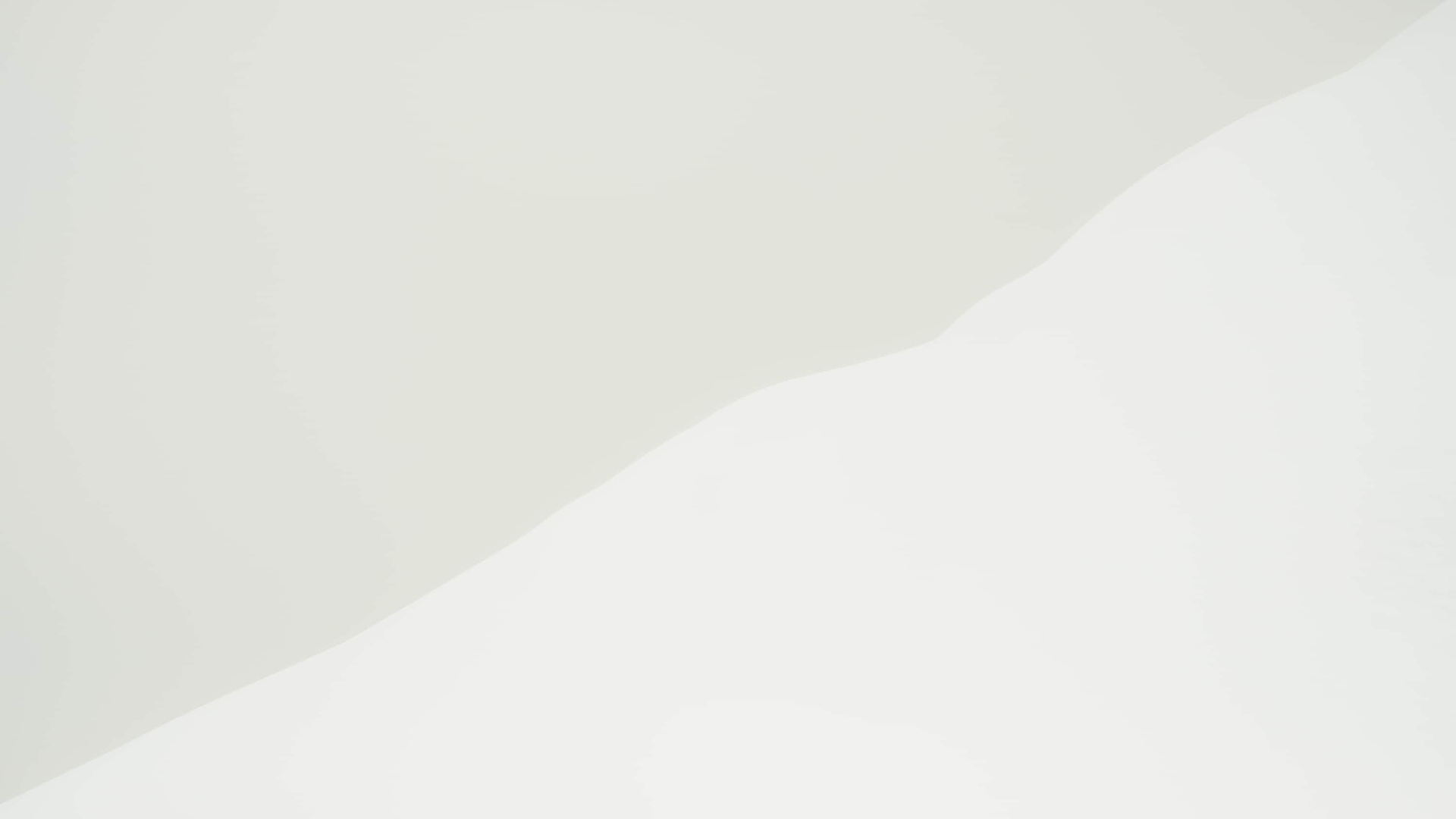 Dimensi Ekonomi dalam Kota
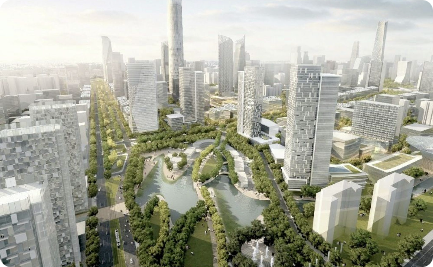 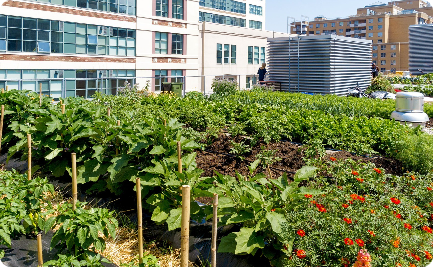 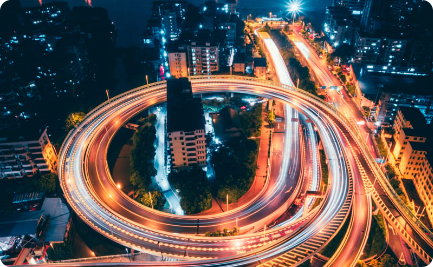 Pusat Bisnis
Pertanian Perkotaan
Transportasi dan Infrastruktur
Kota menjadi pusat ekonomi dengan berbagai industri, perdagangan, dan kesempatan kerja.
Dimensi ekonomi kota juga melibatkan pertanian perkotaan yang berkelanjutan dan inovatif.
Infrastruktur transportasi yang baik dan efisien adalah kunci untuk mendukung pertumbuhan ekonomi kota.
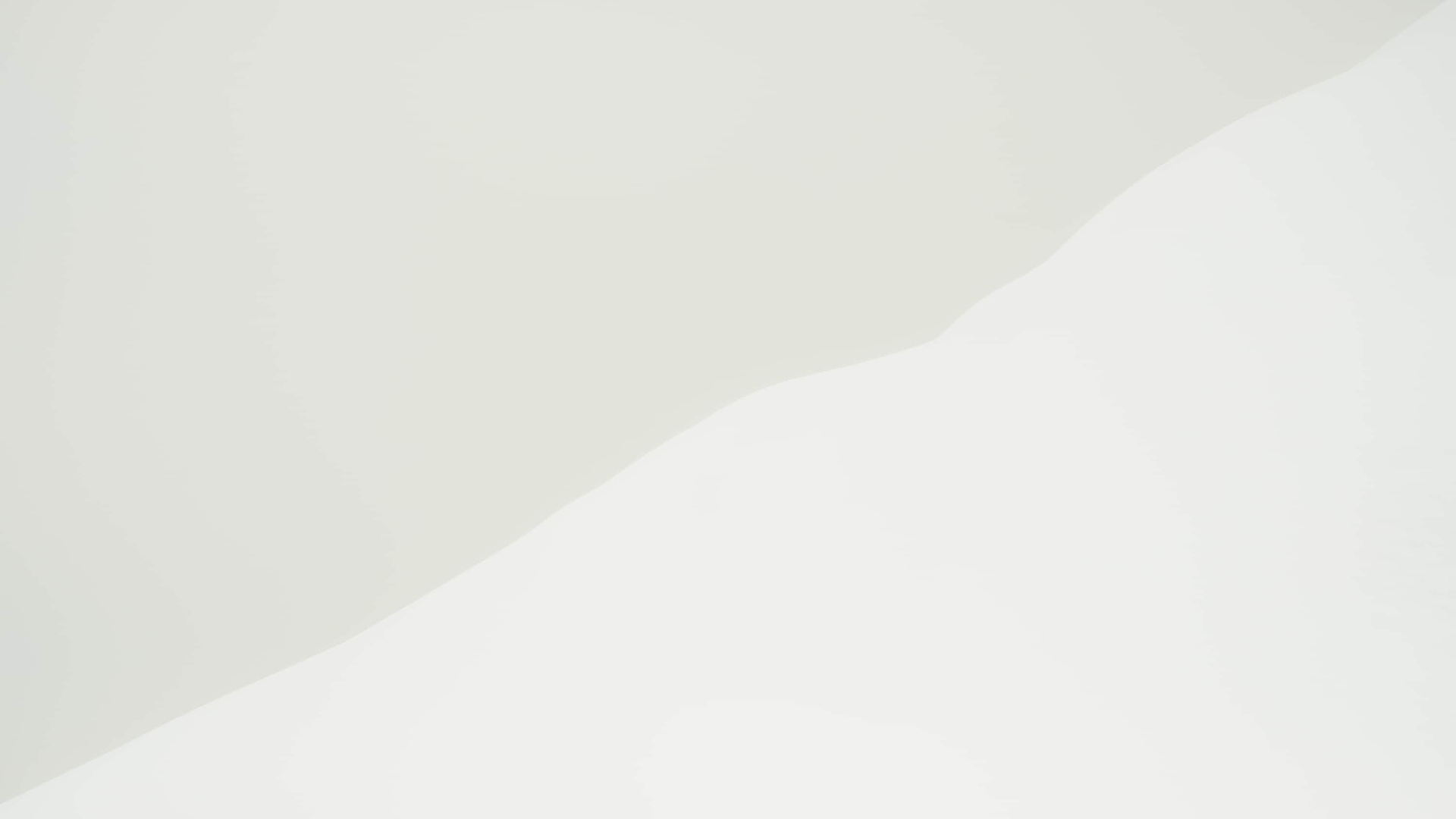 Dimensi Lingkungan dalam Kota
Pertamanan
Pengelolaan Limbah
Taman dan area hijau dalam kota memberikan kesempatan untuk relaksasi dan bernapas segar.
Dimensi lingkungan mencakup pengolahan limbah, daur ulang, dan keberlanjutan.
Penghematan Energi
Kualitas Udara dan Air
Kota berkelanjutan harus memprioritaskan penggunaan energi yang efisien dan sumber energi terbarukan.
Peningkatan kualitas udara dan air adalah aspek penting dari dimensi lingkungan kota.
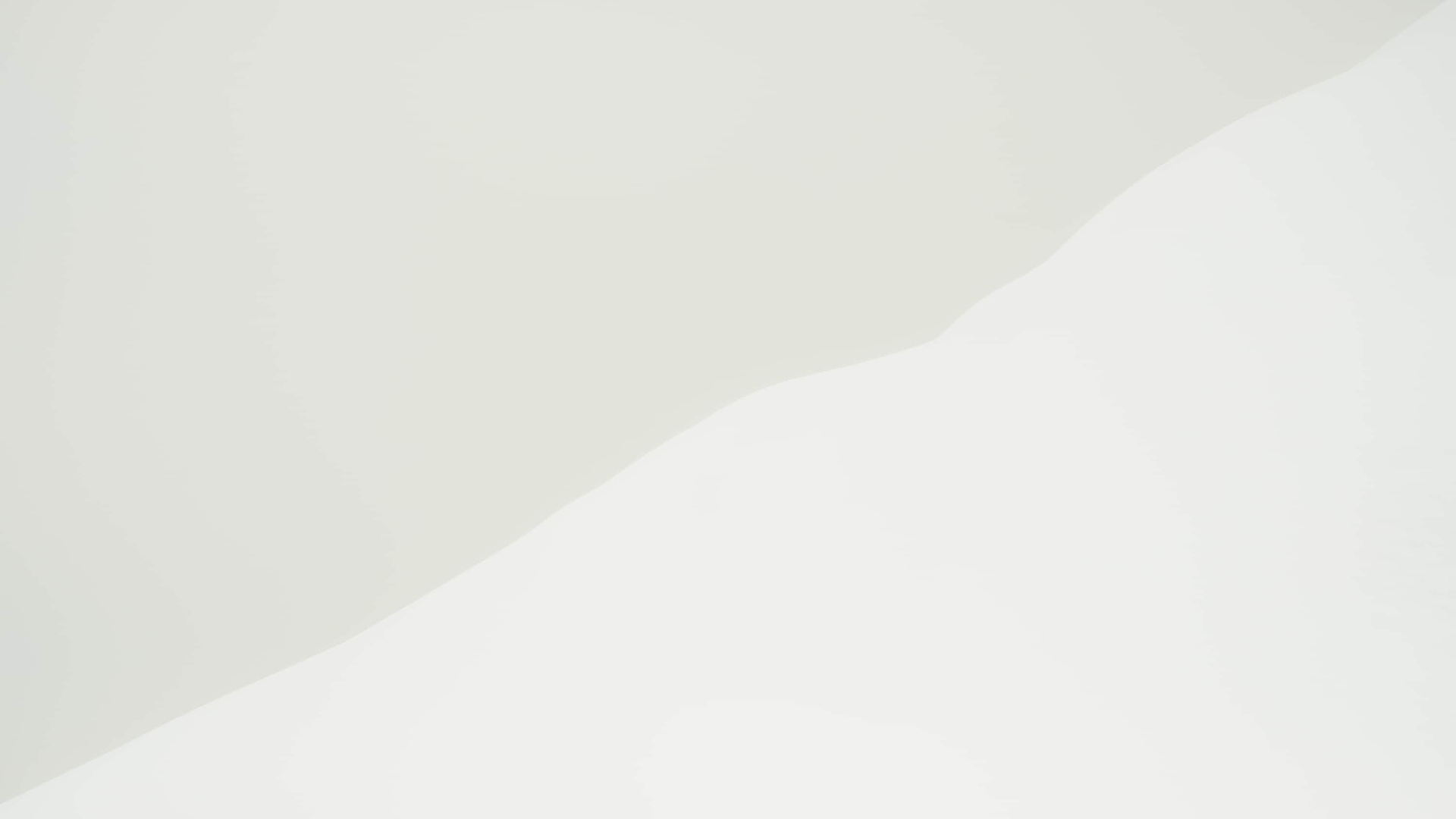 Implikasi Dimensi Kota dalam Perencanaan Urban
1
Pengembangan Berkelanjutan
Dimensi kota membantu merancang dan mengembangkan kota yang berkelanjutan dan ramah lingkungan.
2
Pemerataan Pembangunan
Perencanaan dan pengembangan kota yang memperhatikan dimensi kota dapat membantu pemerataan pembangunan di berbagai daerah.
3
Partisipasi Masyarakat
Melibatkan masyarakat dalam proses perencanaan kota penting agar dimensi kota dapat diwujudkan dengan lebih baik.